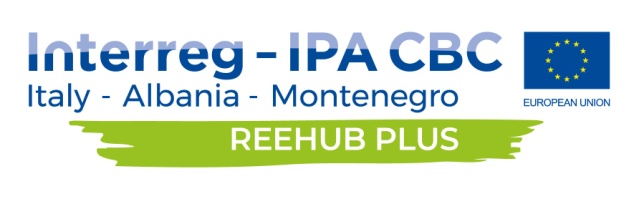 EE Measures: Heating systems
Replacing old conventional boilers with the low-temperature and condensing boilers (with or without fuel changing)
Most conventional boilers between 10 and 30 years old are with damaged insulation, damaged furnaces, and their operation is not regulated, which significantly contributes to unnecessary energy consumption. The level of energy efficiency of old boilers is usually between 60-75%, depending on the type of fuel they use. Compared to standard boilers, the newer low-temperature and condensing boilers, which have a high level of energy efficiency, can save about 15-40% of fuel.
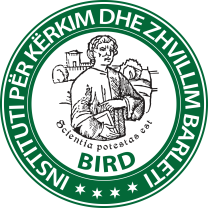 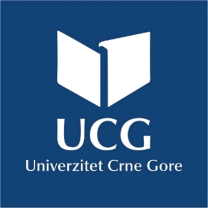 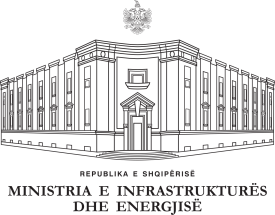 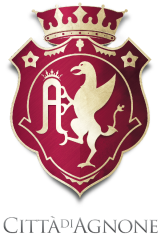 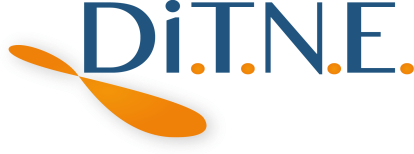 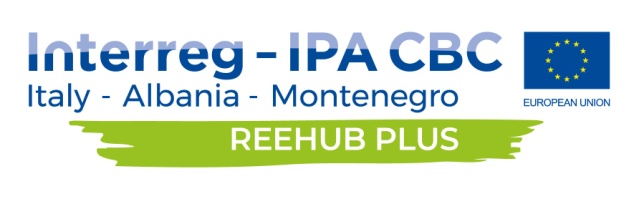 example: Replacing old conventional boilers with the low-temperature and condensing boilers (with or without fuel changing)
To be considered:  
Criteria for evaluating and replacing old conventional boilers
Fuel choice
Boiler capacity
Compliance with other system components
Boiler room
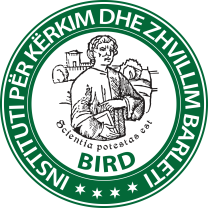 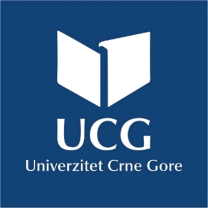 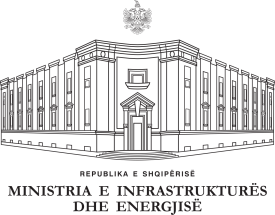 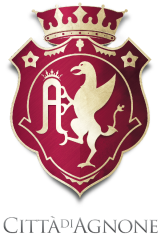 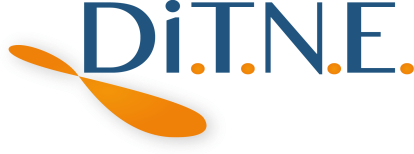 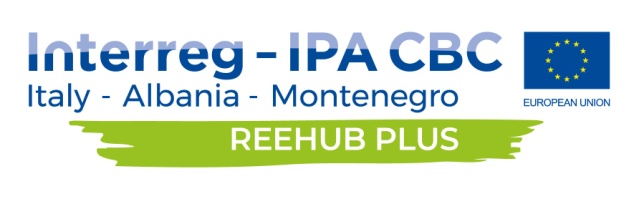 example: Replacing old conventional boilers with the low-temperature and condensing boilers (with or without fuel changing)
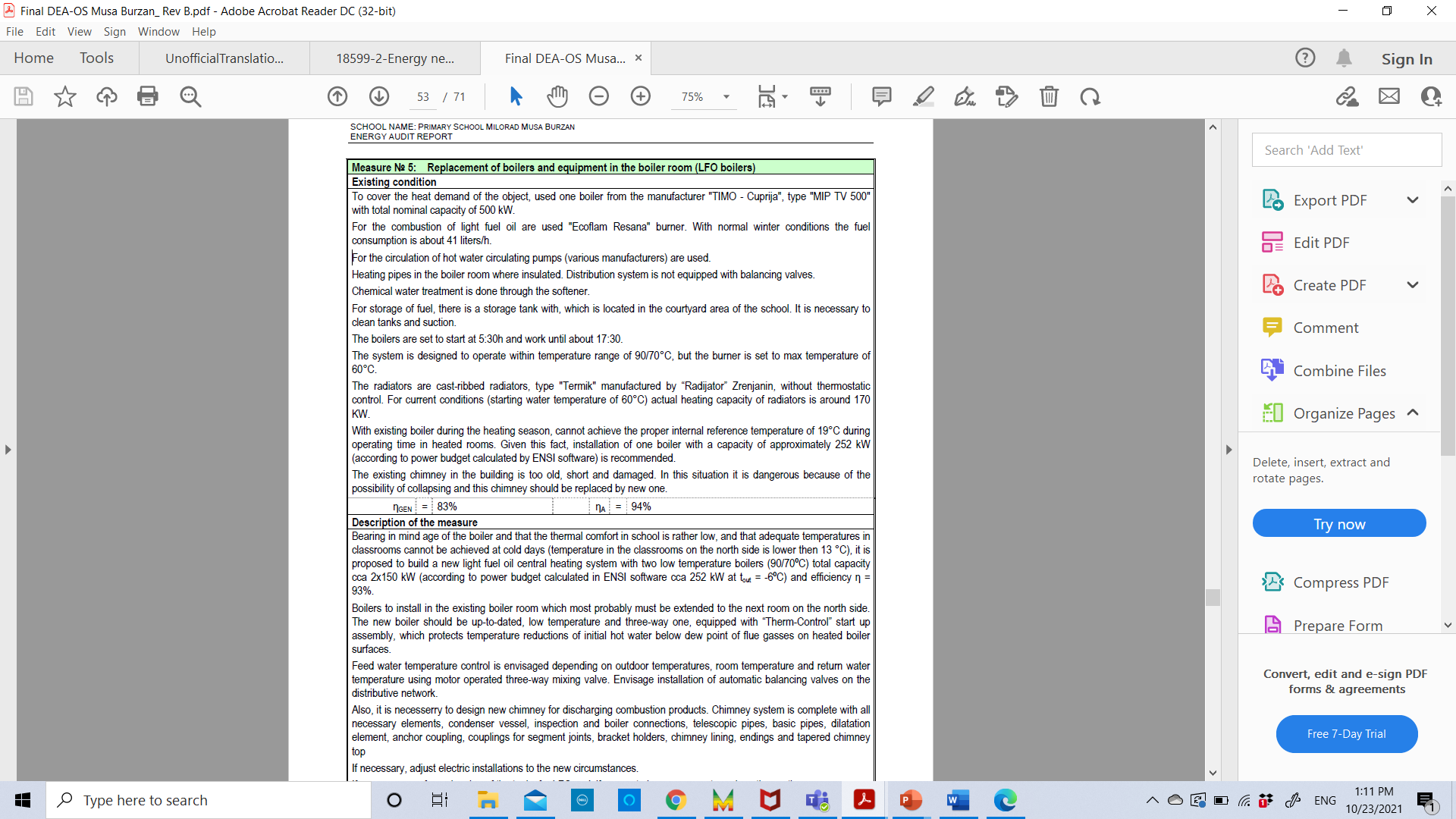 DESCRIPTION OF EXISTING BOILERS (+HEATING SYSTEM COMPONENTS)
INFORMATION ON SYSTEM’S OPERATING REGIME
INFORMATION ON INDOOR TEMPERATURE CONDITIONS
ASSESSMENT OF GENERAL CONDITION OF THE BOILER/SYSTEM (VISUAL, MEASUREMENTS)
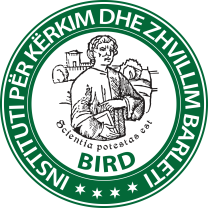 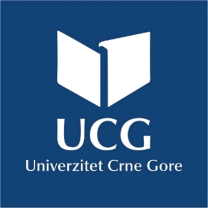 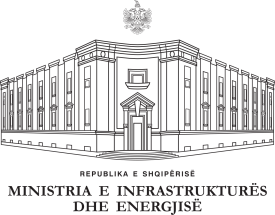 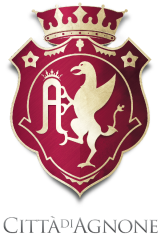 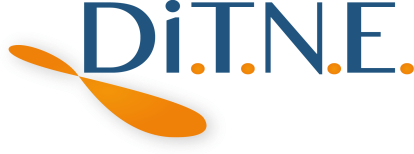 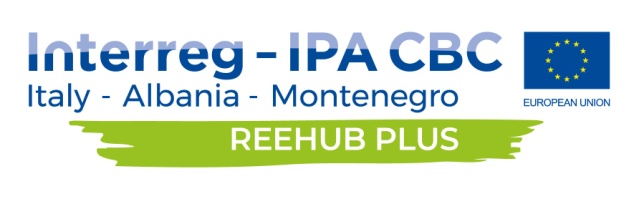 example: Replacing old conventional boilers with the low-temperature and condensing boilers (with or without fuel changing)
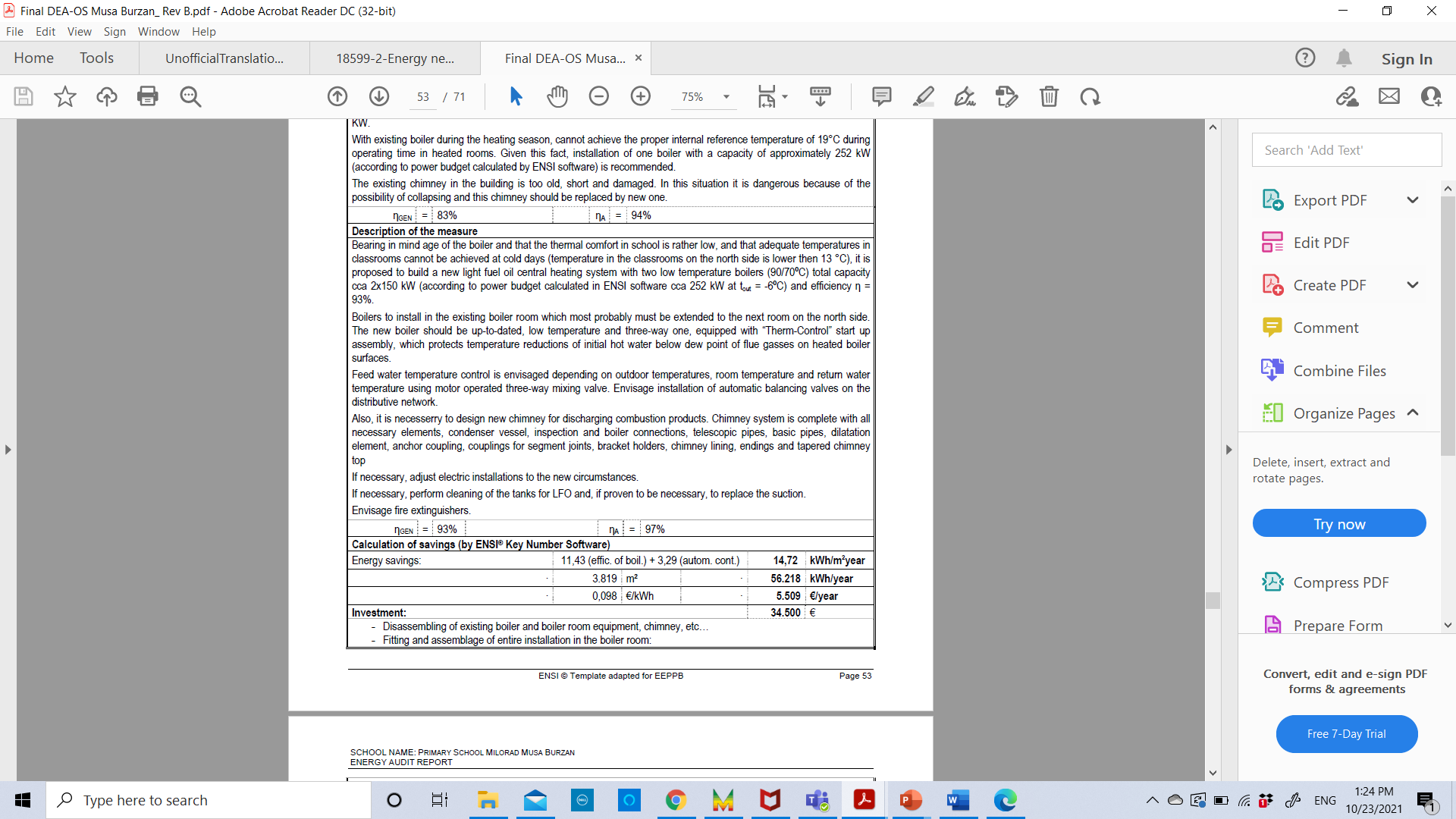 DESCRIPTION OF NEW PROPOSED LOW-TEMPERATURE/CONDENSING BOILERS
DESCRIPTION OF POSSIBLE CHANGES IN BOILER ROOM
DESCRIPTION OF ALL CHANGES TO BE MADE ON EXISTING SYSTEM FOR COMPATIBILITY
NEW BOILER EFFICIENCY
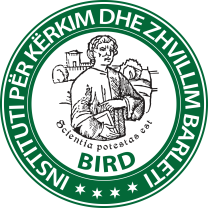 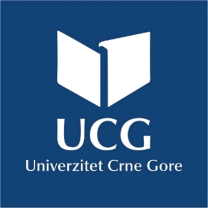 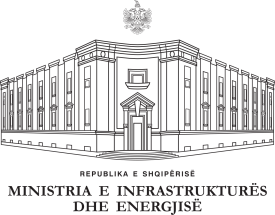 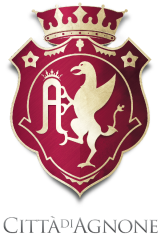 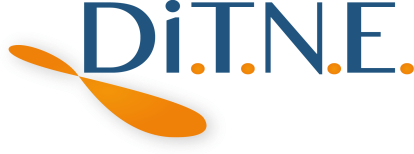 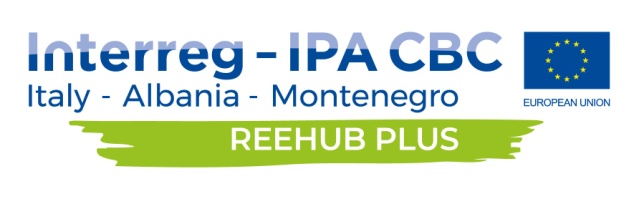 example: Replacing old conventional boilers with the low-temperature and condensing boilers (with or without fuel changing)
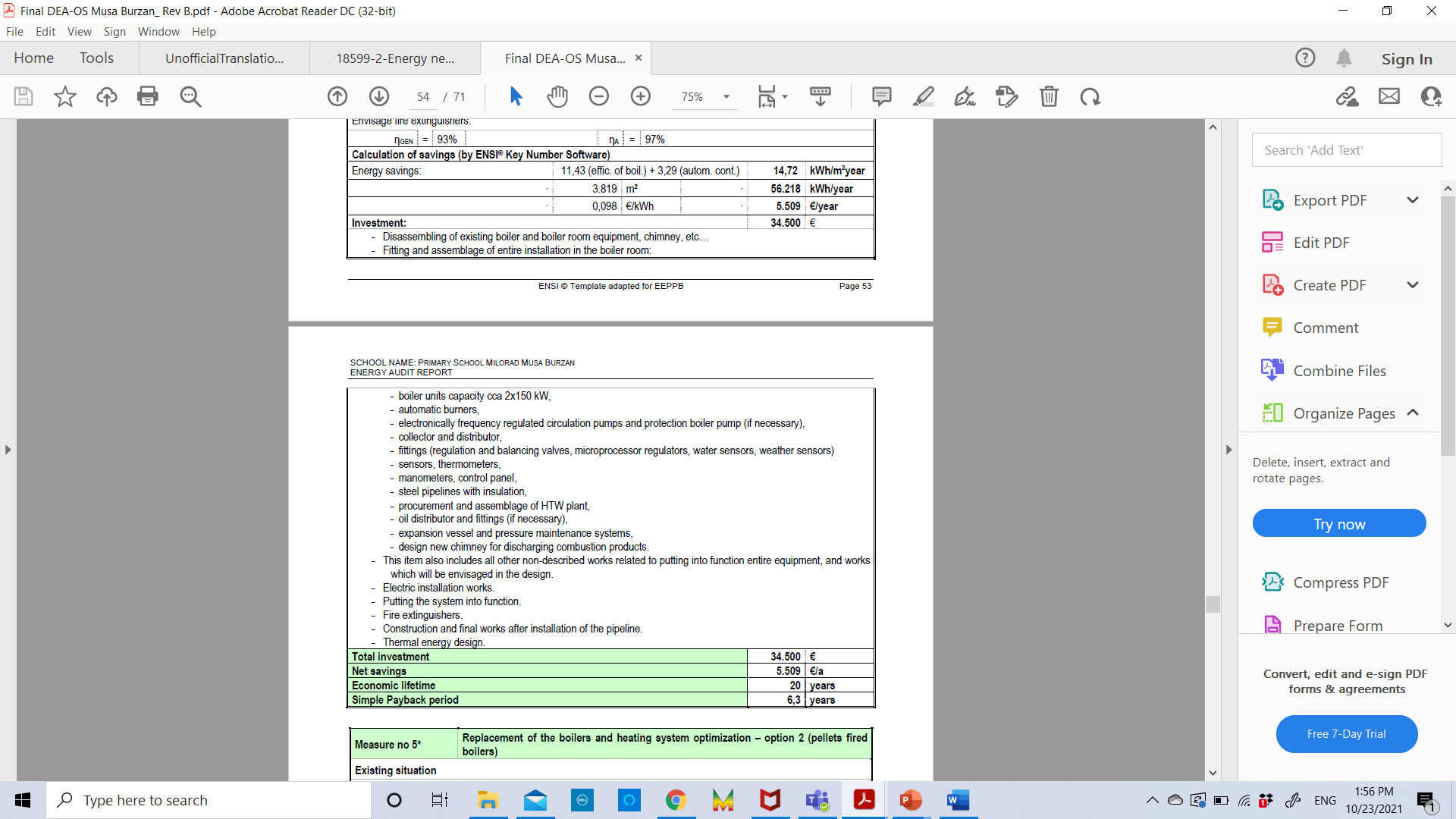 CALCULATED ENERGY SAVINGS (SOFTWARE OUTPUT)
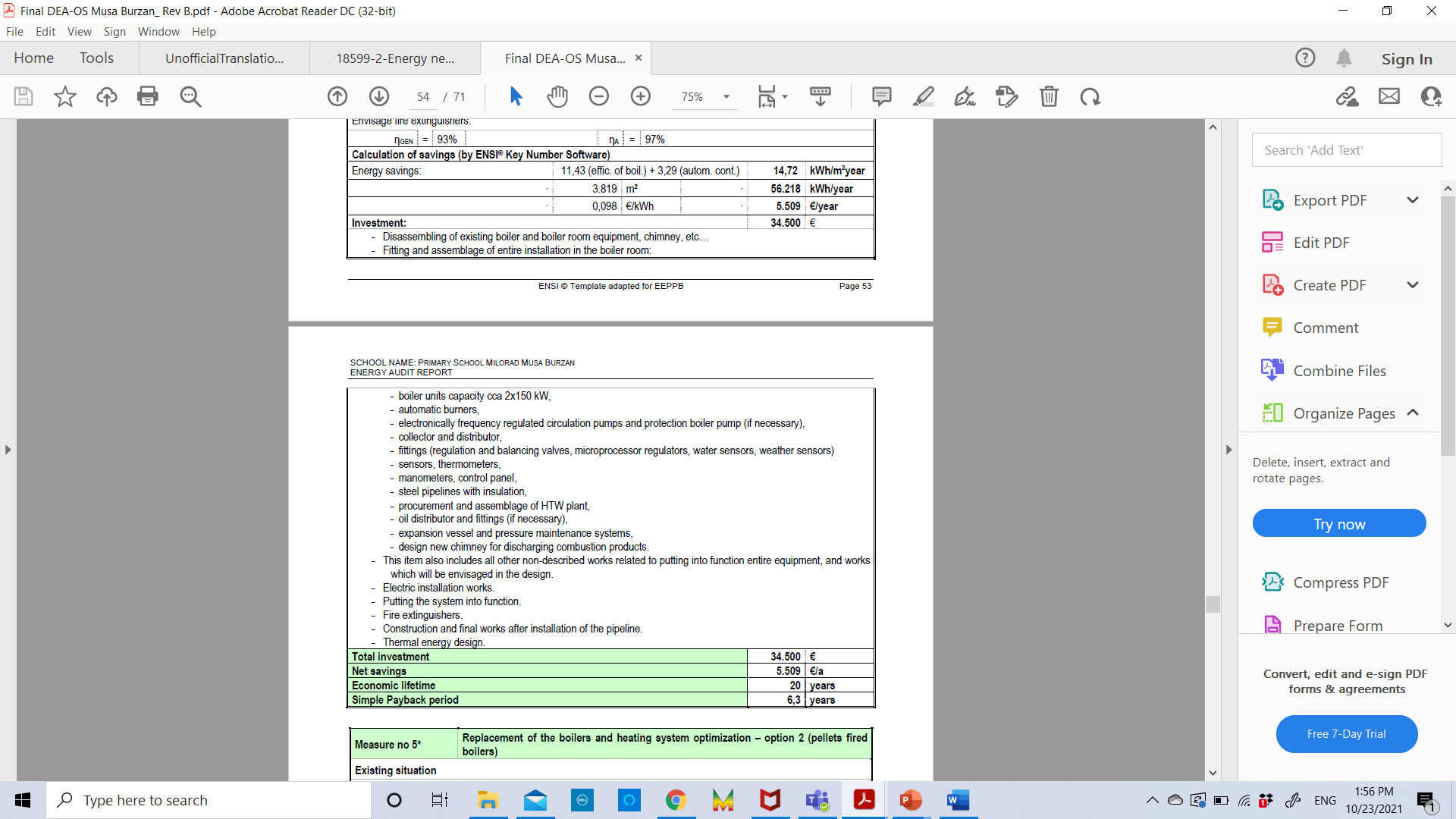 ASSESSED INVESTMENT COSTS
CALCULATED ECONOMIC PARAMETERS
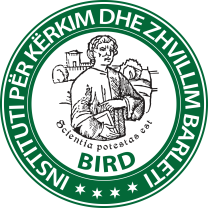 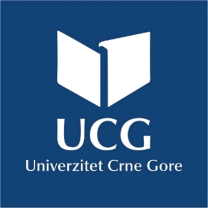 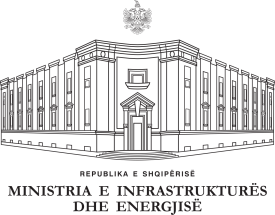 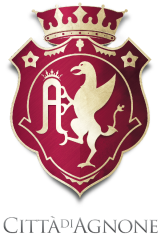 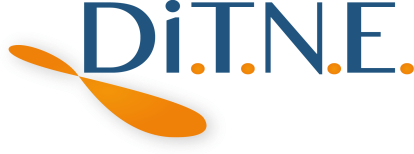 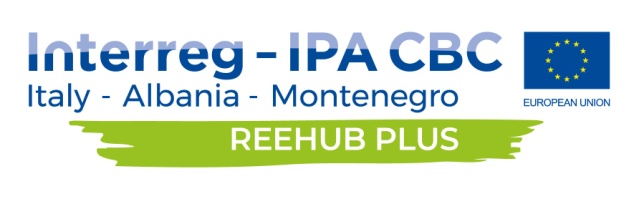 EE Measures: Heating systems
Replacing old conventional boilers with biomass–pellets boilers
The level of energy efficiency of biomass boilers (briquettes, pellets) is not higher than in heating oil and gas boilers; the fuel price, however, is significantly lower so that by using biomass boilers, up to 60% of savings on heating can be achieved. In addition, the use of biomass boilers considerably contributes to environmental protection.
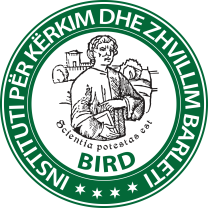 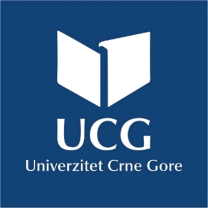 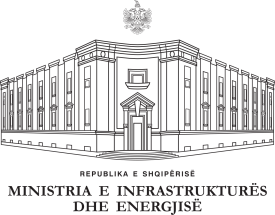 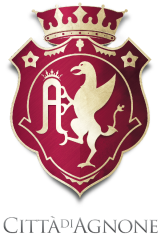 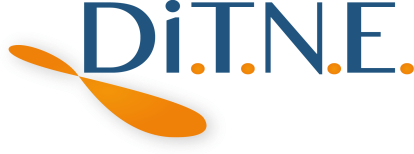 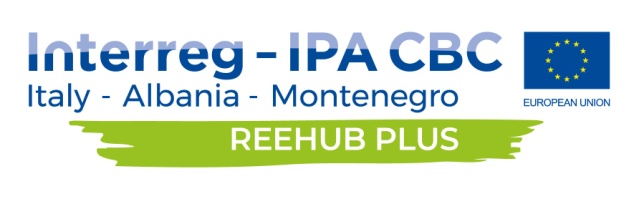 EE Measures: Heating systems
Replacing old conventional boilers with heat pumps that use air, ground, or groundwater as a heat source
Heat pumps use up to 75% of free energy from the environment, so that by using heat pumps, some important results can be achieved: considerable savings on heating costs, reduced amount of fuel for producing the same amount of heat, increased energy efficiency of a heating system, as well as reduced negative impact on the environment. In addition to space heating, heat pumps can be used for cooling and domestic hot water preparation.
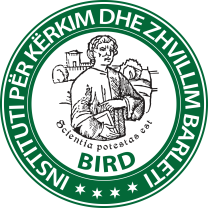 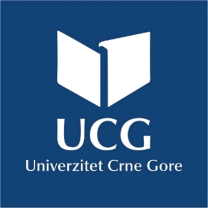 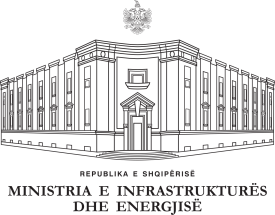 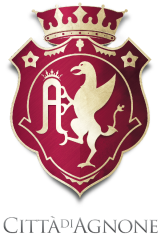 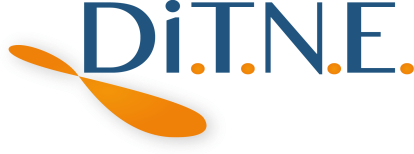 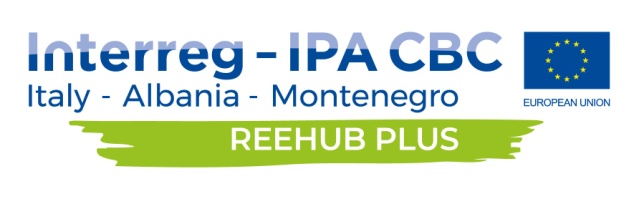 EE Measures: Heating systems
Chemical treatment of water for heating systems
Inadequate preparation of water in heating systems causes limescale formation, which reduces heat transfer, obstructs proper water flow due to a reduced cross-section, causing corrosion, lower operational safety, increased maintenance costs, and, consequently, reduced efficiency and life span of the boiler plant. This problem can be overcome by preparing the boiler feed water adequately and keeping all the parameters within the standard limits.
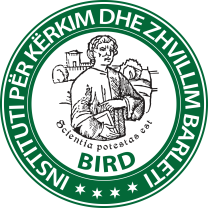 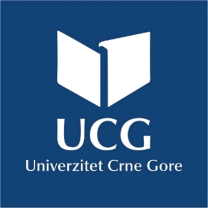 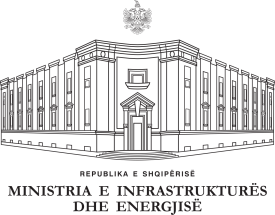 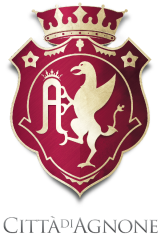 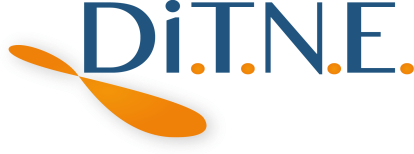 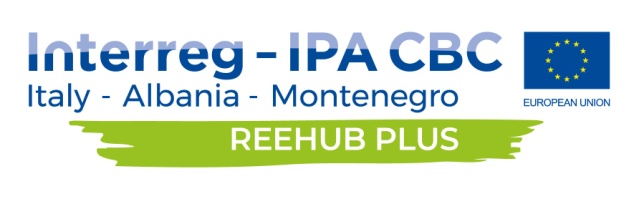 EE Measures: Heating systems
Balancing the heating system 
When heating systems are not hydraulically balanced, the thermal comfort conditions in some rooms are often unfulfilled. Some rooms are overheated (those closer to the circulator pump), while the more distant ones often have a temperature lower than optimal even after a long time of heating. This problem can be overcome by balancing pressure and flow in the heating system networks, i.e., by installing balancing valves.
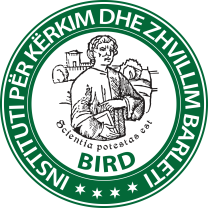 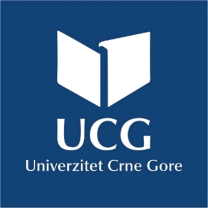 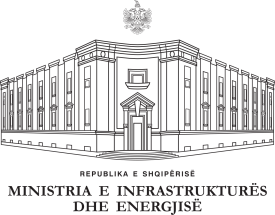 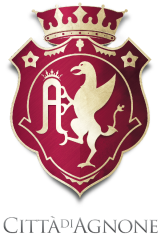 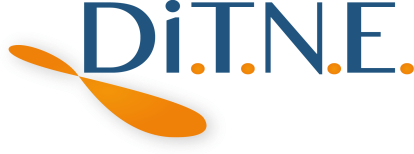 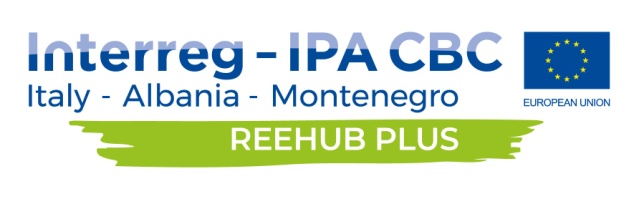 EE Measures: Heating systems
Fitting thermostatic valves to the existing heaters 
By fitting thermostatic valves to radiators, it is possible to regulate the temperature in the room, as well as thermal energy consumption.
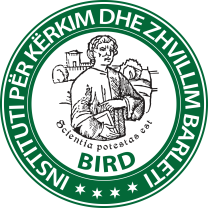 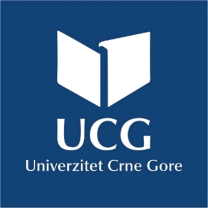 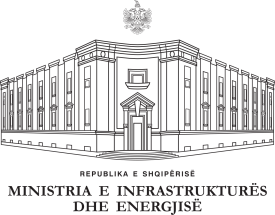 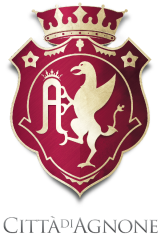 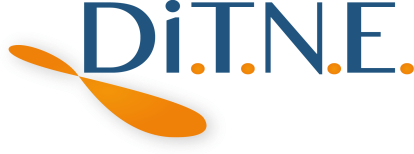 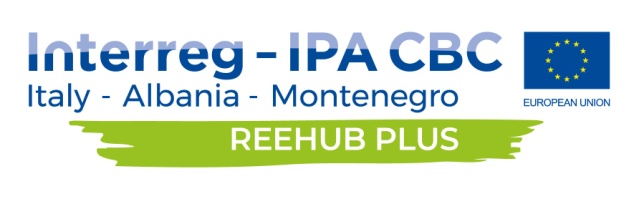 EE Measures: Heating systems
New automatic regulation system
Continuous regulation of the performance of heating emission bodies in accordance with the energy needs (depending on the outdoor temperature, wind speed, intensity of solar radiation, internal heat sources, etc.) can be successfully maintained only by automatic regulation. That reduces energy consumption, as well as heating costs.
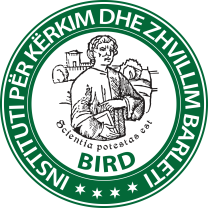 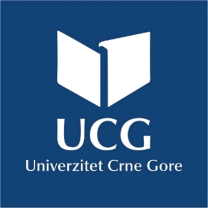 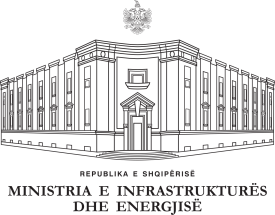 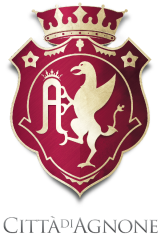 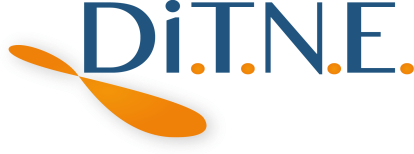 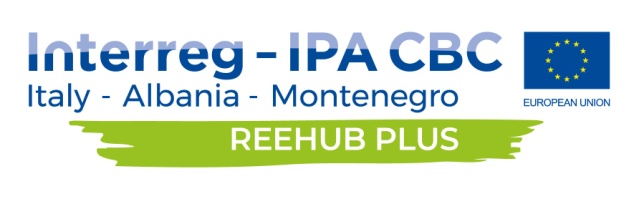 EE Measures: Heating systems
Installing variable speed pumps 
Variable flow pumps have a built-in frequency regulator, which changes the speed of the electric motor, therefore changing the pump flow. The pumps are equipped with electronics that, based on the measured velocity of the pump motor, the power that drives the motor, and the set piping parameters, regulate the pump speed and maintain the operating point of the pump in an optimal regime. In addition to optimizing the flow in heaters, variable speed pumps reduce electricity consumption from 70% to 90%.
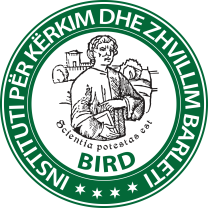 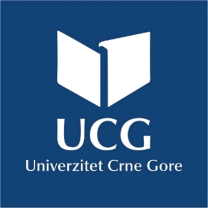 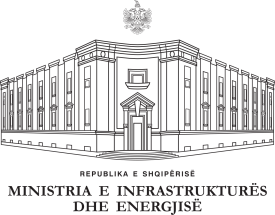 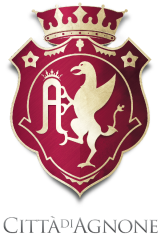 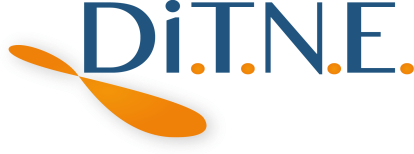 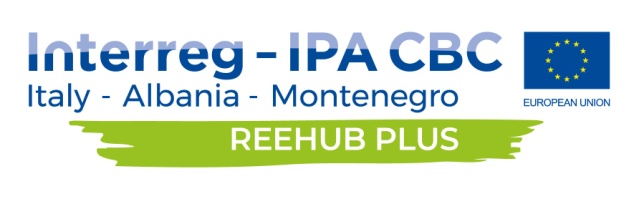 EE Measures: Heating systems
Thermal insulation of the non-insulated parts of the system
Thermal insulation of the non-insulated parts of the system prevents condensation occurrence, reduces heat losses, and increases system efficiency.
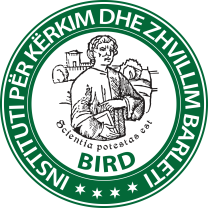 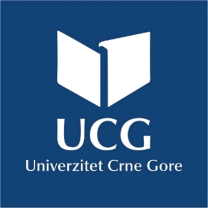 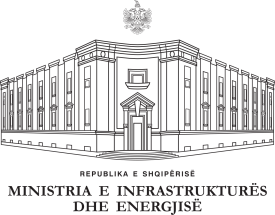 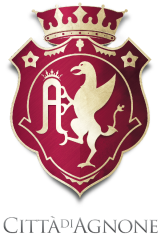 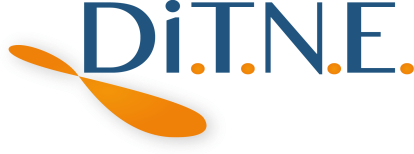 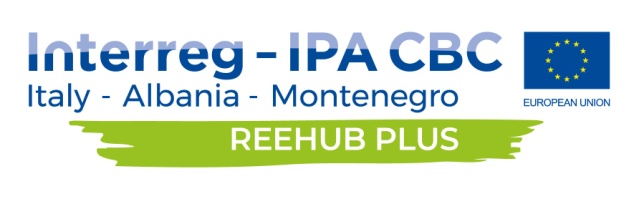 EE Measures: Heating systems
Setback temperature
Setting the temperature to a lower value in periods when the building is unused or when the heating is reduced (e.g., during the night, weekends, holidays) contributes to energy savings. According to some rough estimates, these savings amount to about 1% of the consumed heating energy for each centigrade lower than the temperature set for regular operation for a reduced period of 8 hours. Typical setback temperatures range from 12 ° C to 15°C, depending on the building's thermal capacity and the desired comfort level.
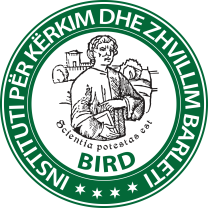 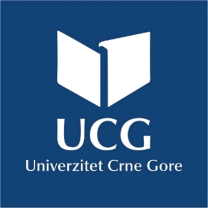 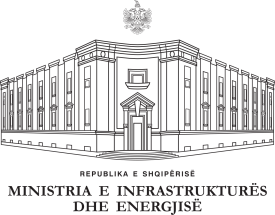 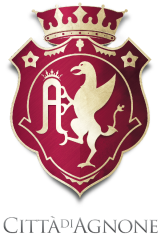 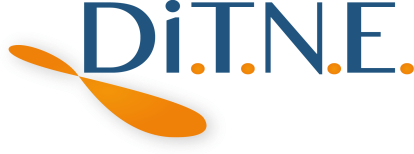 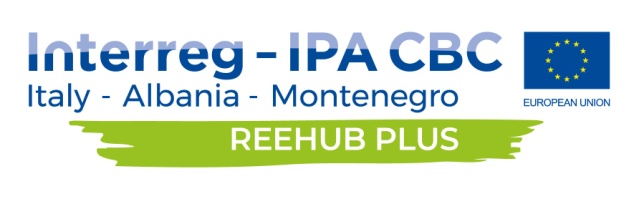 EE Measures: Heating systems
Boiler cleaning
By cleaning the boiler firebox from soot and unburned deposits caused by poor and incomplete fuel combustion, it is possible to increase the boiler efficiency. Keeping the firebox walls clean contributes to improving the heat transfer and reducing fuel consumption. The boiler can be cleaned from the smoke-flame side and the water-steam side (descaling the inner walls of the boiler).
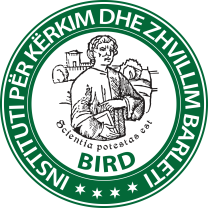 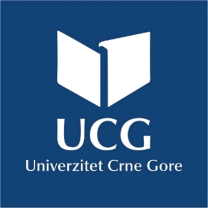 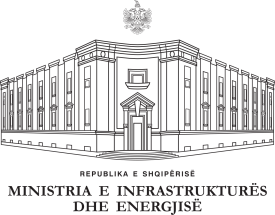 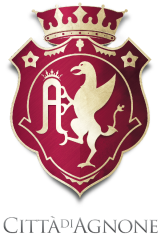 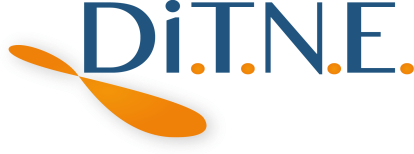 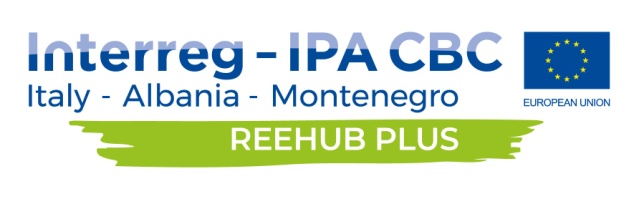 EE Measures: Ventilation systems
Installing a system for recovering heat from the exhaust air in ventilation and air conditioning systems
In order to increase the outdoor temperature before the air enters the reheated in a ventilation/air conditioning systems, it is possible to use the heat contained in the exhaust air of the system. In that way, hot water from the boiler room is not used for preheating, reducing thus the primary fuel consumption, and contributing to preserving the environment. The reduction in primary fuel consumption is equivalent to the heat recovered from the exhaust air.
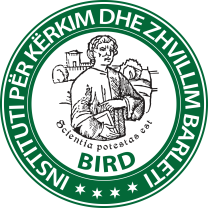 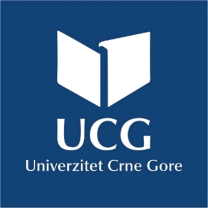 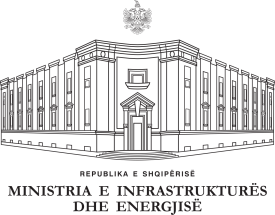 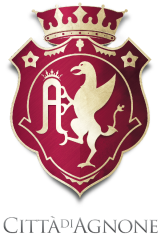 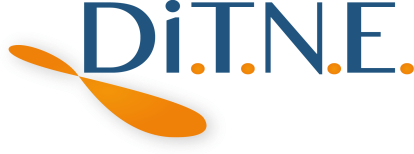 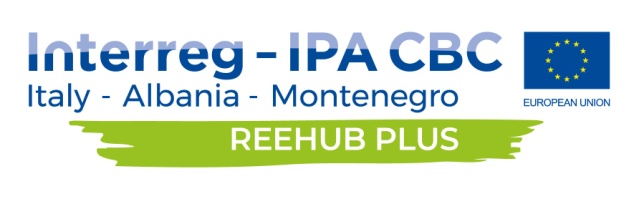 EE Measures: Ventilation systems
Balancing ventilation ducts
In a system that is not well-balanced, the amounts of air vary in different parts of the ventilated space, i.e., some areas have more, and others less air than needed. Consequently, the temperatures in those areas are too high or too low, while the air gets stagnant. Balancing the system can overcome this problem, and save energy, in addition to fulfilling the thermal comfort conditions.
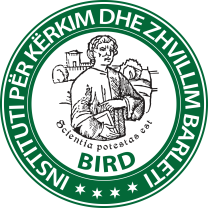 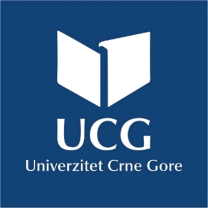 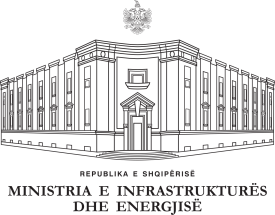 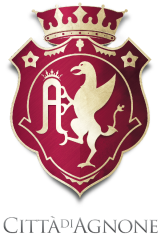 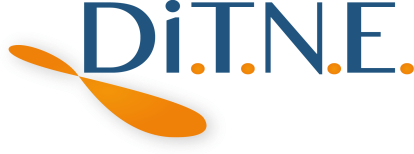 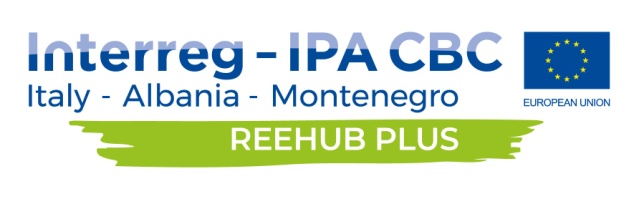 EE Measures: Ventilation systems
Frequency-controlled fans
Variable-frequency drives as an alternative to conventional constant-speed drives and damping devices enable the “soft” starting and stopping of electric motors, preventing thus mechanical stress and prolonging the life span of motors. They allow a wide range of speed and power change, enabling precise control and greater energy efficiency of electric motors and contributing to energy savings.
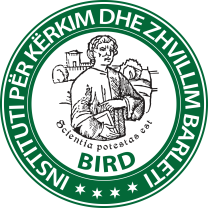 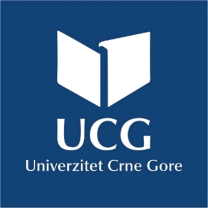 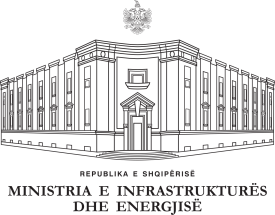 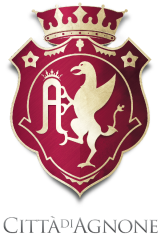 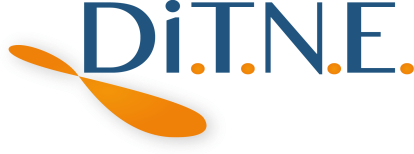 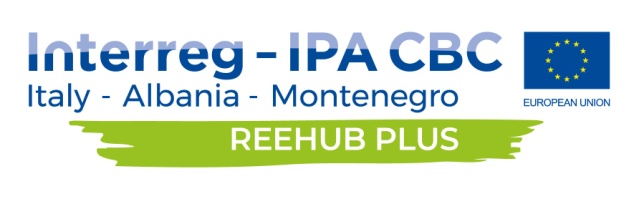 EE Measures: Ventilation systems
Heat exchanger cleaning
When magnesium, calcium, and silicon dioxide from the feed water deposit on a heat exchanger, they act as its insulation, slowing down heat transfer, which causes overheating of the heat exchanger or weakening of its function, reduced energy efficiency, and the system decay.
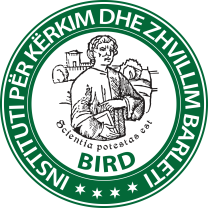 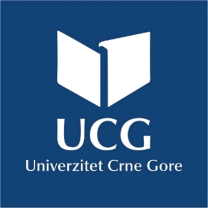 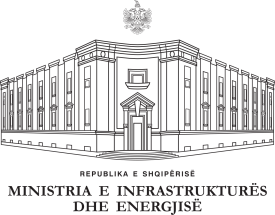 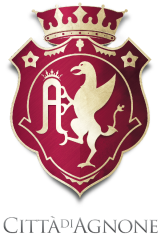 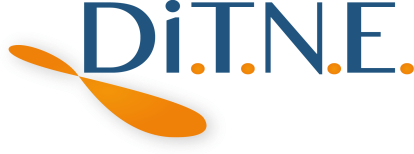 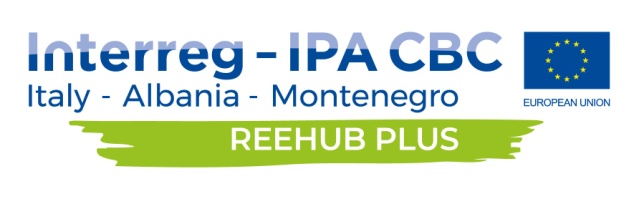 EE Measures: Ventilation systems
Filter replacing/cleaning
Dirt and dust that accumulate on the filters can affect the temperature registered by sensors in the ventilation system.
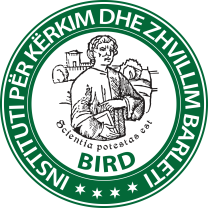 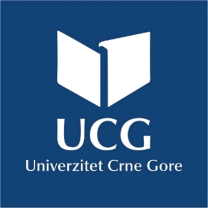 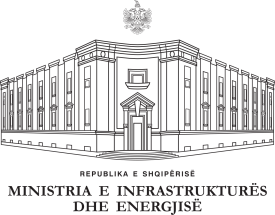 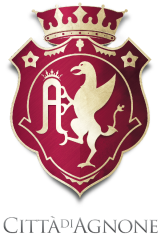 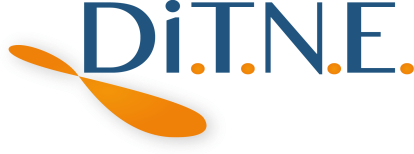 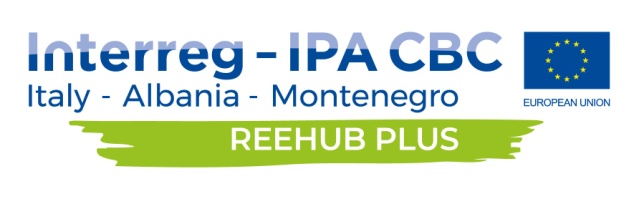 EE Measures: Cooling systems
Filter replacing/cleaning
Dirt and dust that accumulate on the filters can affect the temperature registered by sensors in the ventilation system.
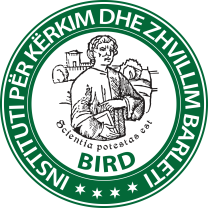 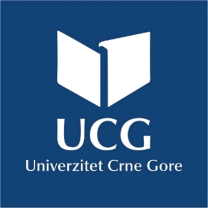 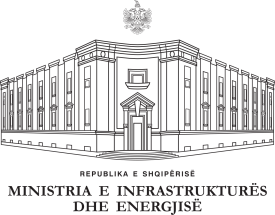 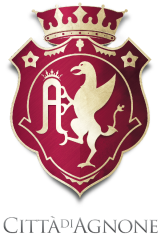 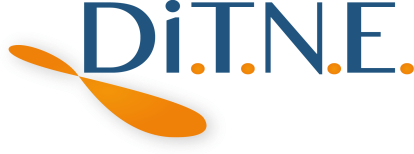 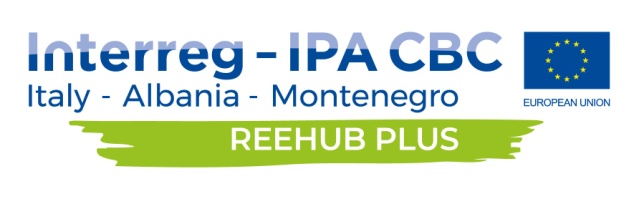 EE Measures: Cooling systems
Replacing the existing chiller with a more efficient one
High-efficiency chillers come with improved regulation, increased and improved condenser sections, and high-efficiency compressors. Air-cooled systems eliminate the need for cooling towers, reducing thus installation and maintenance costs. On the other hand, water-cooled chillers are more efficient than air-cooled chillers.
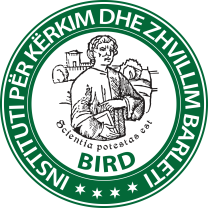 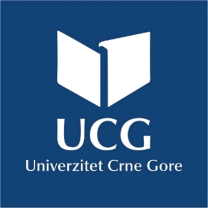 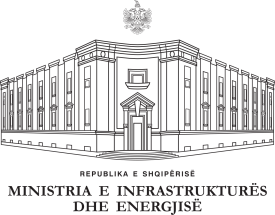 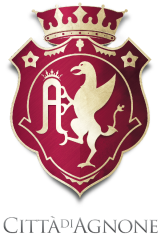 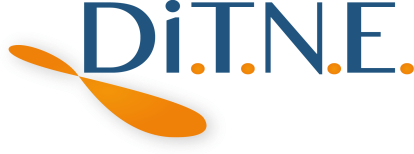 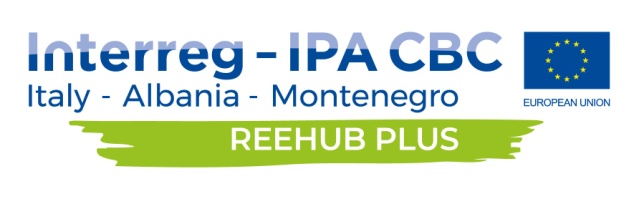 EE Measures: Cooling systems
Chiller optimization
Optimizing chillers to improve their control is mainly achieved in two ways: by regulating the supply water temperature by setting it to the highest possible value under the given heat load conditions, and by reducing the condensation temperature, which results in increased condensing efficiency and reduced energy consumption.
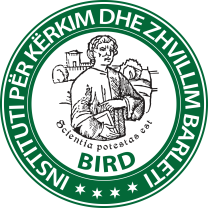 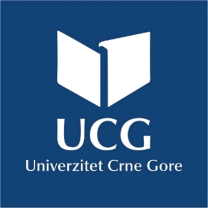 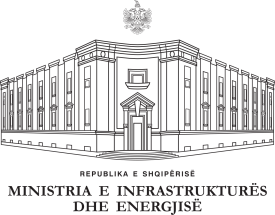 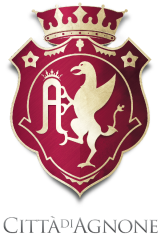 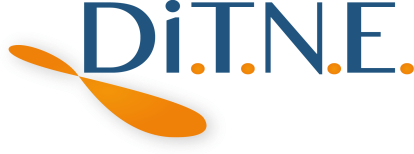 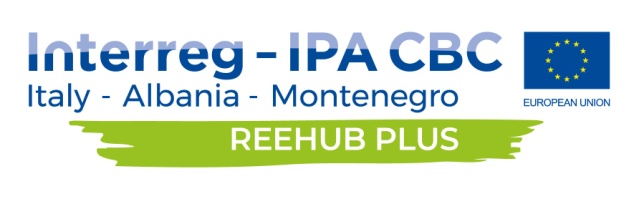 EE Measures: Cooling systems
Evaporative cooling
The amount of electricity needed for mechanical cooling can be reduced by using water in evaporative cooling systems. The energy of warm outside air encourages evaporation of water dispersed in chambers with specially designed slope, whereby the water takes over the heat from the air, and the air escapes from the device cooled. Evaporative coolers do not require additional energy for water evaporation, nor chemical reagents such as freon for cooling, but only a powerful ventilator and a small pump.
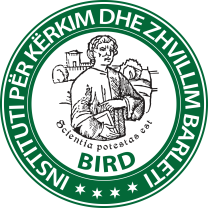 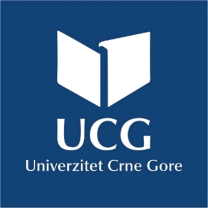 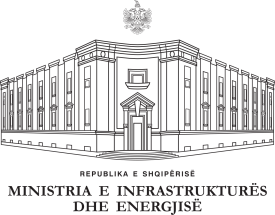 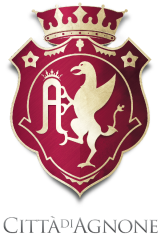 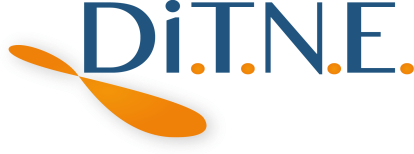 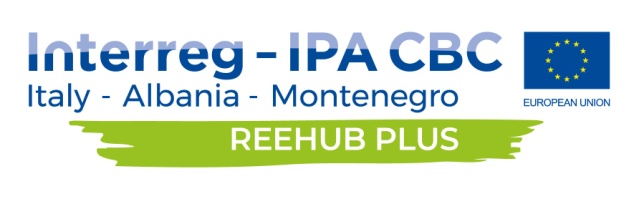 EE Measures: Cooling systems
Using waste heat from the chiller condenser for heating
In buildings that have simultaneous needs for heating and cooling, the waste heat from condensation can be used to preheat or heat the working fluid, which serves as the heating fluid.  In a cooling system with a water-cooled condenser, the heated water that has taken the heat from condensation can be directly used in a closed heating circuit (e.g., in a preheater). In a chiller system with an air-cooled condenser, an additional heat exchanger (an air to water recuperator) can be used to utilize the condensation waste heat.
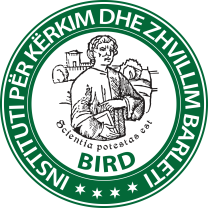 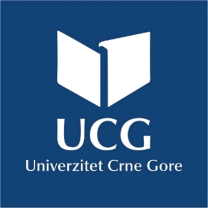 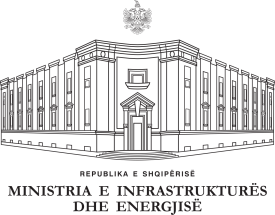 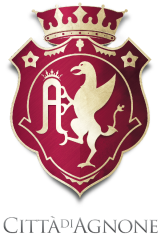 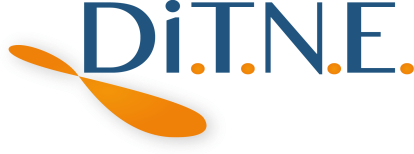 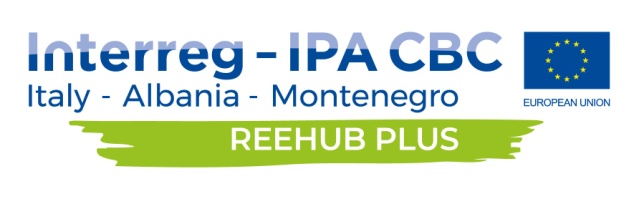 EE Measures: Cooling systems
Using inverter cooling devices
Inverter technology consumes less energy and increases energy efficiency (energy savings of up to 50%), achieves the desired temperature faster, and allows for more precise temperature control.
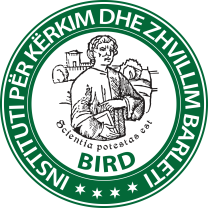 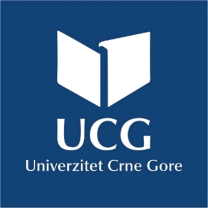 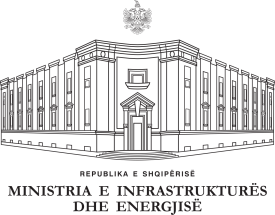 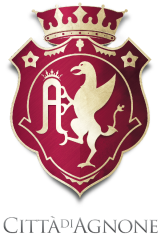 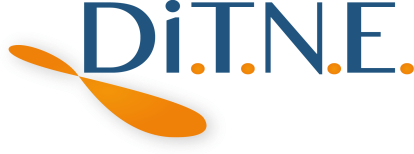 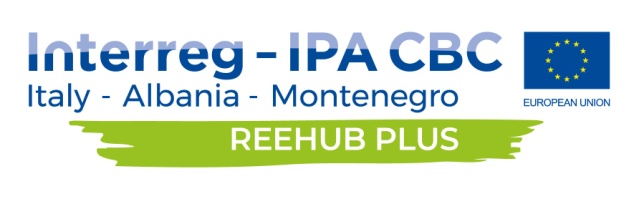 EE Measures: Cooling systems
Optimizing multiple-chiller operation 
The annual flow of heating load, the curve of outdoor temperatures frequency, and the duration of daily operation form the basis for dividing the total cooling capacity, i.e., for using several chillers to better adapt to the cooling system present load. Through proper division and appropriate electronic regulation, it is possible to achieve energy savings and increase operational safety.
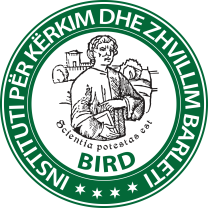 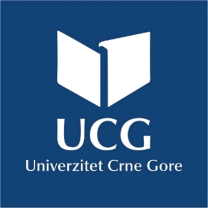 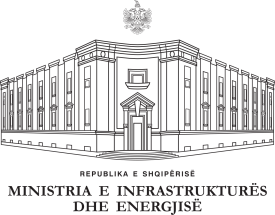 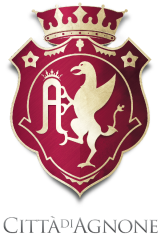 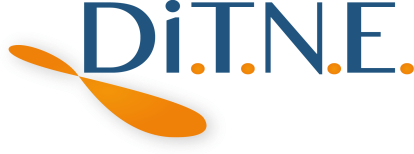 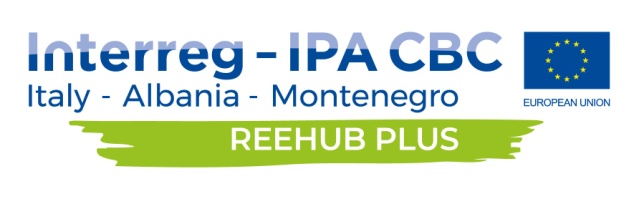 EE Measures: Systems for domestic hot water (DHW) preparation
Replacing individual electric boilers for DHW preparation with solar thermal systems
The DHW preparation systems that use solar collectors can save up to 100% of energy in the summer, or from 15% to 50% in the winter (depending on the building purpose). One of the most cost-effective options is the combination with an additional electric and water heater. During the winter, a water heater is used as an additional source, while in the summer an electric heater is used for additional heating. See Measure 8, Chapter Typical measures for increasing energy efficiency.
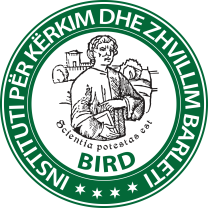 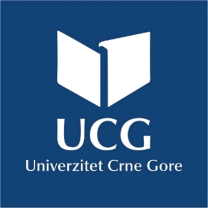 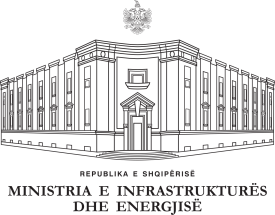 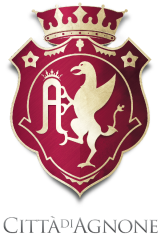 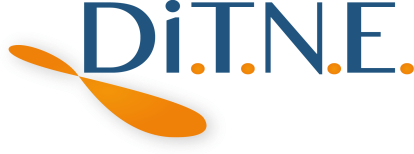 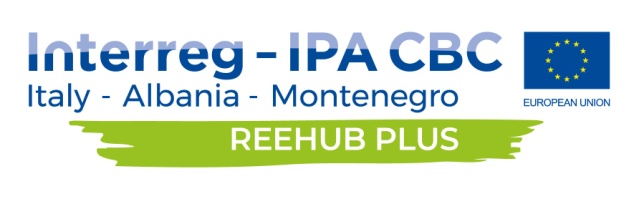 EE Measures: Systems for domestic hot water (DHW) preparation
Using waste heat from the chiller condensers for DHW preparation
There is an increasing number of cooling units that, partly or completely, use condensing heat for DHW preparation. In a cooling system with a water-cooled condenser, the heated water that has taken the heat from condensation can be directly used in a DHW boiler heater. In a chiller system with an air-cooled condenser, an additional heat exchanger (an air to water recuperator) can be used to utilize the waste heat from condensation.
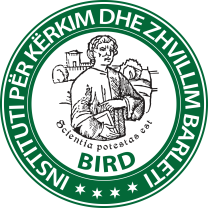 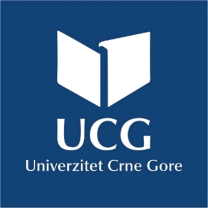 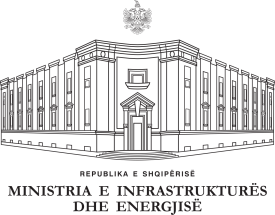 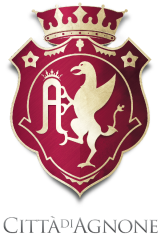 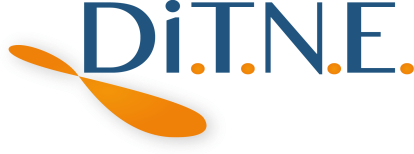 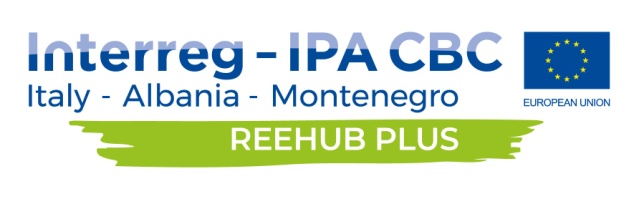 EE Measures: Systems for domestic hot water (DHW) preparation
Preheating water by waste heat
It is estimated that about 80% of the heat used for DHW preparation goes to the sewer unused. If the water from bathtubs, showers, and washbasins is drained separately from the fecal sewage, it is possible to recover the heat from the water used during washing and showering. That is convenient for big consumers (e.g., hotels, large residential buildings, etc.), and such devices are cheaper to install in newly constructed buildings than in the existing ones. Care should be taken to build the system in such a way as to ensure reliable operation, keeping in mind that wastewater contains dirt and grease.
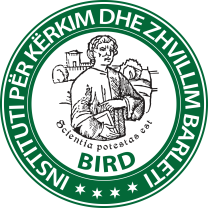 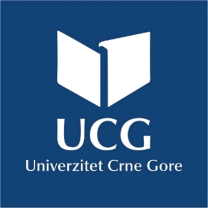 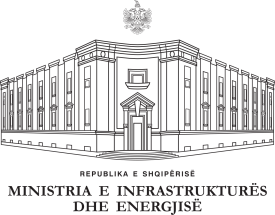 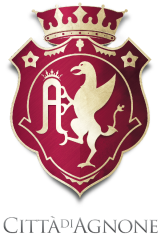 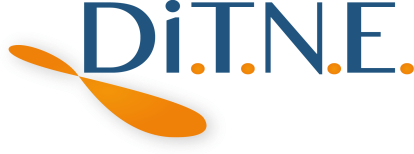 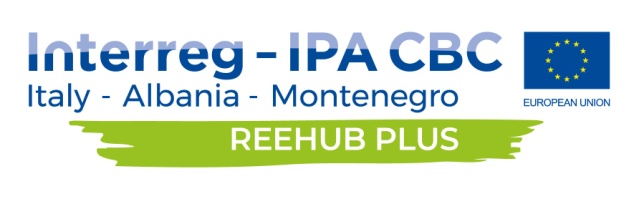 EE Measures: Systems for domestic hot water (DHW) preparation
Energy-saving fittingsThe new faucets found on the market are increasingly produced with a built-in device that reduces the volume of water flowing through the faucet, saving thus water. Some of such faucets can reduce water consumption by up to 40%.
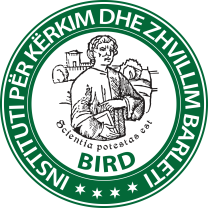 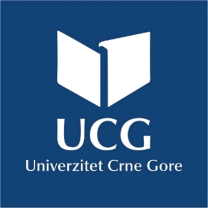 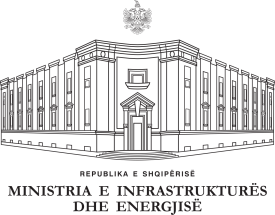 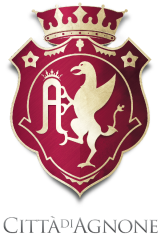 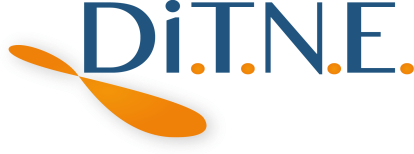 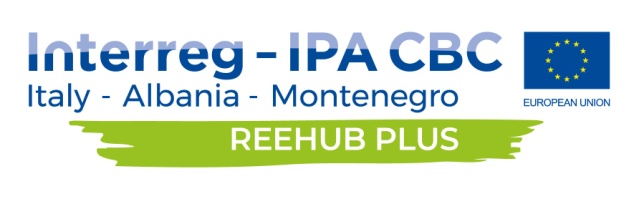 EE Measures: Systems for domestic hot water (DHW) preparation
Improving the insulation of a hot water tank and pipes 
If they are not factory insulated, a hot water tank and the complete piping must be insulated to reduce heat losses.
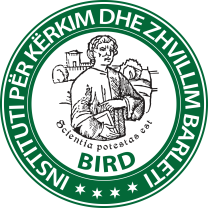 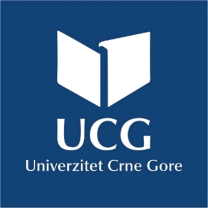 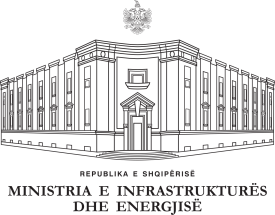 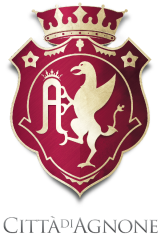 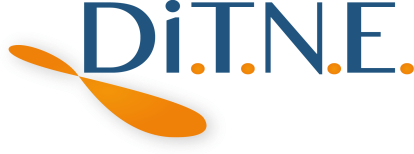 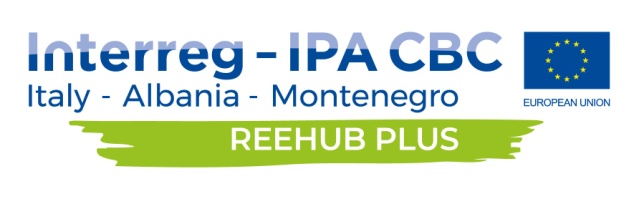 EE Measures: Systems for domestic hot water (DHW) preparation
Timer control
A timer installed on the hot water cylinders allows for water heating at an exact period when hot water is needed. That prevents unnecessary overheating of water, which, unused, will cool down faster or slower, depending on the quality of the tank insulation.
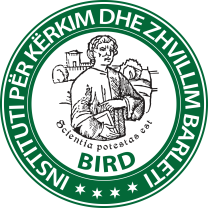 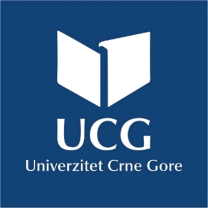 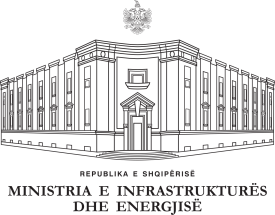 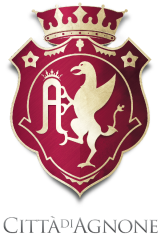 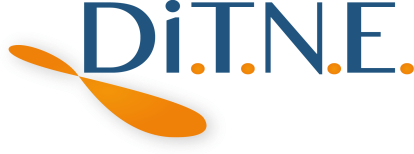 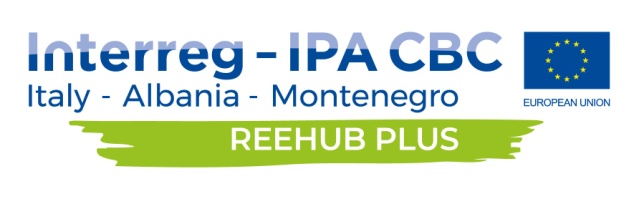 EE Measures: Lighting systems
Replacing classic light fittings with those of newer generation with a higher level of energy efficiency
Today, 70% of lighting in commercial buildings consists of older generation fluorescent tubes, so there is a great potential for savings by replacing the existing light fittings with the new, more energy-efficient ones.
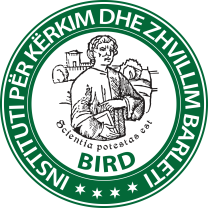 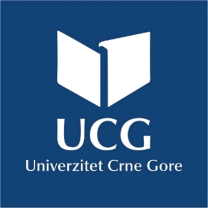 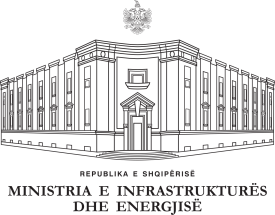 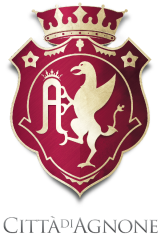 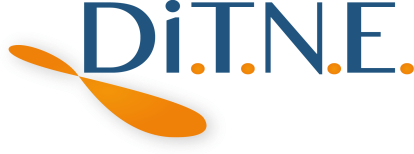 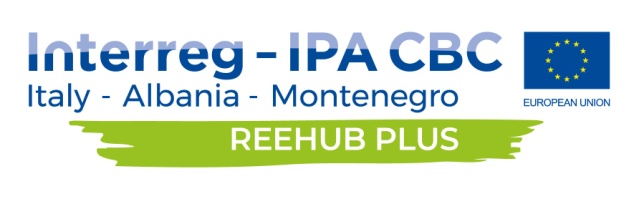 EE Measures: Lighting systems
Improving the lighting system control by installing different types of sensors, timers, and controllers
Very often, in typical commercial buildings of the older generation, lighting is directly controlled using classic switches, leaving the care of rational use to the conscience of employees (when lighting control is local) or persons taking care of the facility (if control is centralized).
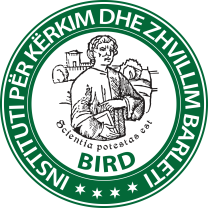 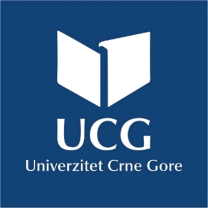 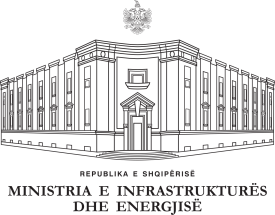 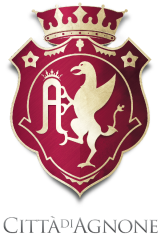 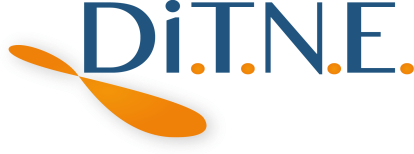 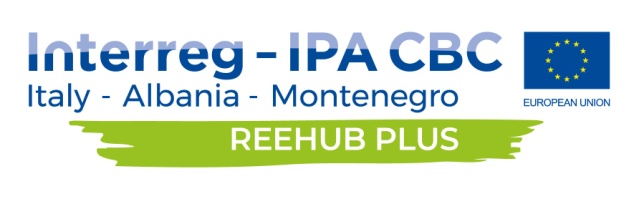 EE Measures: Lighting systems
Intelligent lighting, i.e., integrating the lighting system into a “smart house” system
This measure, combined with the already mentioned ones, can achieve even greater savings, up to 85%, compared to classic systems of the older generation. Additional information on this topic can be found within the measure for replacing the standard light fixtures.
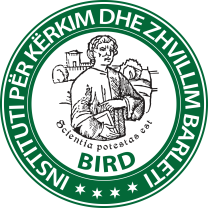 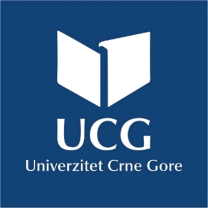 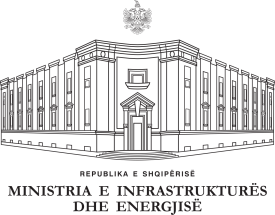 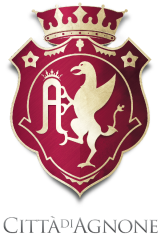 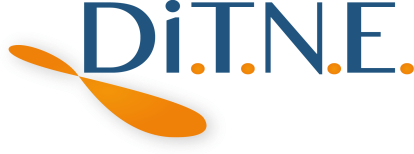 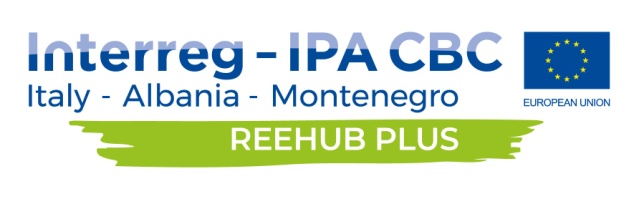 EE Measures: Lighting systems
Replacing the classic light fixtures with those using the latest generation LED lamps
LED lighting is the most energy-efficient form of lighting. However, the disadvantage of this technology is that it is still expensive, so the payback period is relatively long compared to other measures. However, the price of LED lamps is constantly falling, while their performance is being further improved, so this measure can be expected to become very attractive, i.e., cost-effective in the future.
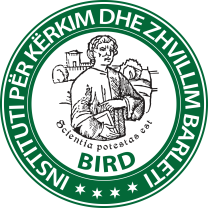 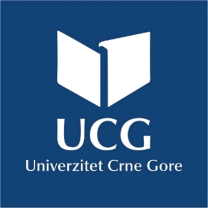 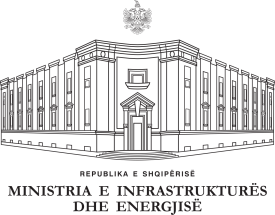 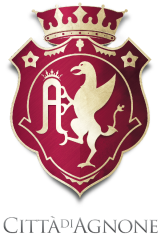 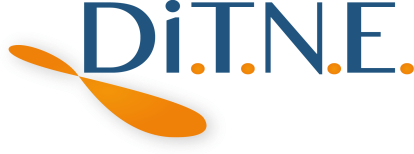 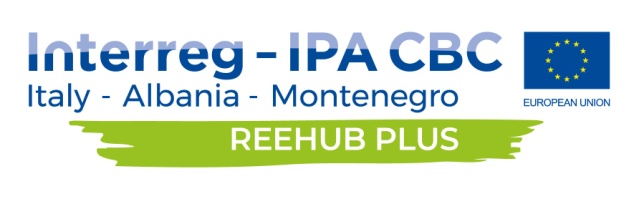 EE Measures: Lighting systems
Replacing the outdoor light fixtures with those using the latest generation LED lamps and contain built-in photovoltaic panels with batteries
That s is a very interesting measure that can maximally reduce the electricity consumption for outdoor lighting, especially in the summer. The disadvantage of this technology is that it is still expensive, so the payback period is relatively long compared to other measures. Furthermore, this technology requires additional maintenance measures (e.g., periodic battery replacement).
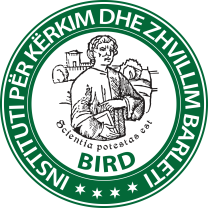 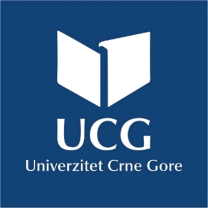 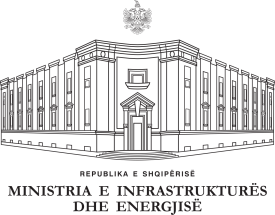 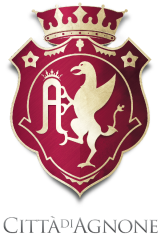 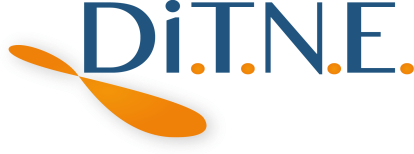 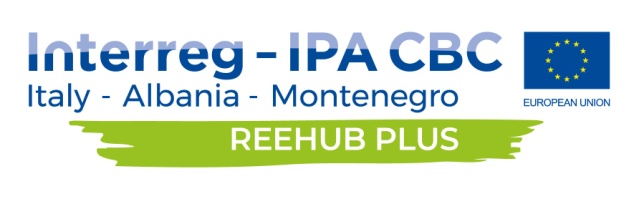 EE Measures: Electric system
Reactive power compensation   
The monthly costs for reactive energy can be considerable depending on the number and size of reactive energy consumers. Reactive energy compensation not only achieves the economic effect of reducing energy bills but also increases available power, reduces losses in transmission lines and voltage drops, increasing equipment lifespan.
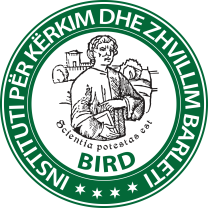 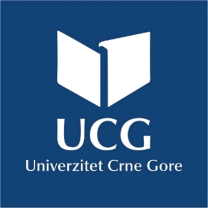 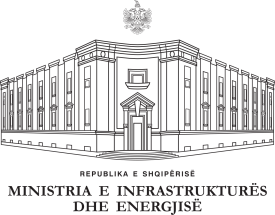 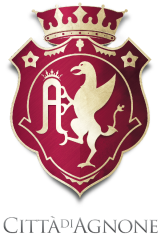 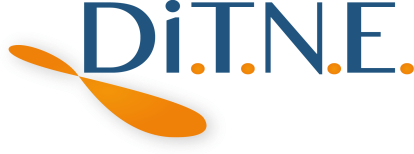 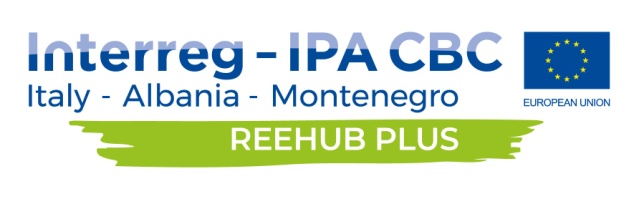 EE Measures: Electric system
Peak power management 
For large consumers, peak power is measured in addition to active and reactive energy. For such consumers, peak power, or peak energy management is a very interesting and cost-effective measure for energy efficiency.
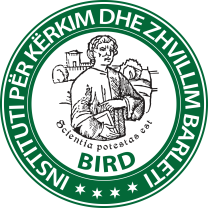 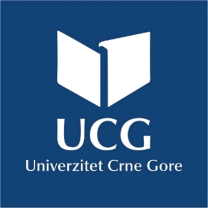 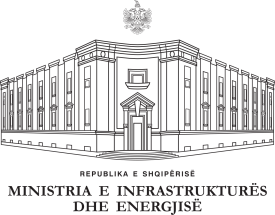 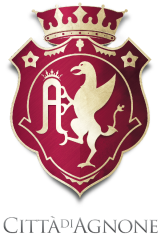 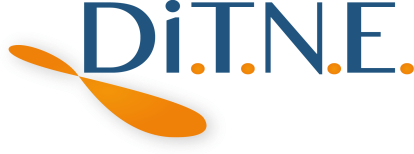 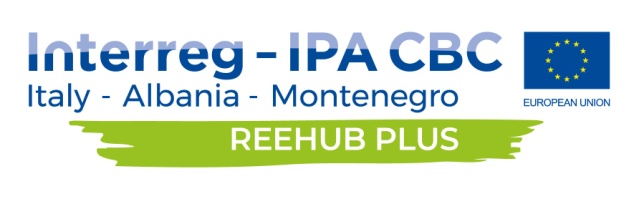 EE Measures: Electric appliances/consumers
Replacing electric appliances that have energy efficiency class C or lower with the new ones with energy efficiency class A 
Until a few years ago, the price of electricity in Southeast Europe was relatively low, so not much consideration was given to the energy efficiency class of an electric consumer. Today, with relatively high electricity prices and a clear tendency of their increase in the coming years and decades, this energy efficiency measure is becoming more and more important, as substantial savings can be achieved by purchasing devices of the highest energy efficiency class.
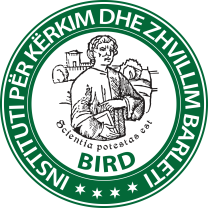 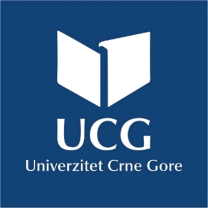 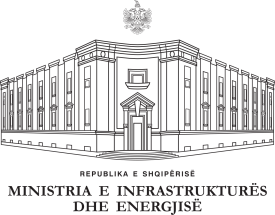 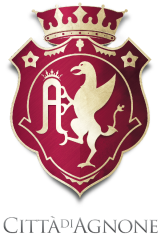 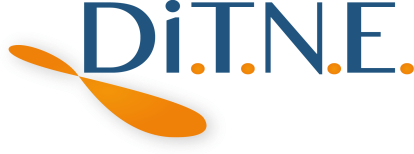 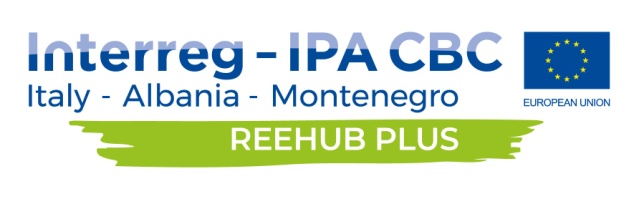 EE Measures: Electric appliances/consumers
Connecting all the electric appliances into a “smart house” system
Advanced control systems employed in some or all the appliances in households or commercial buildings include different, usually advanced, sophisticated, and highly integrated electronic systems. They allow that all the devices are controlled by a single central processing unit that has, in newer versions, a remote control option via TCP/IP, GPS, GPRS, and GSM networks, or in other ways, such as voice command.
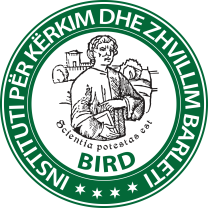 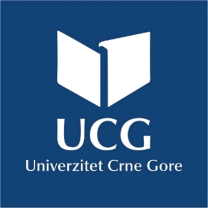 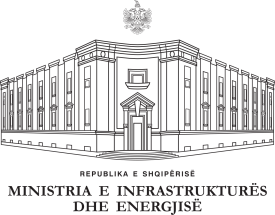 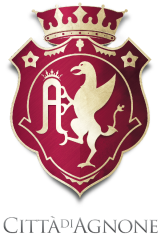 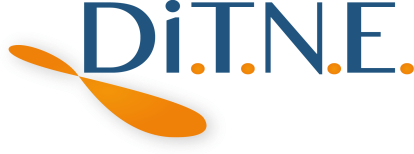 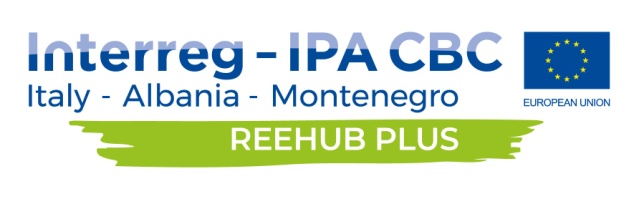 EE Measures: Electric appliances/consumers
Connecting all the electric appliances into a “smart house” system
Advanced control systems employed in some or all the appliances in households or commercial buildings include different, usually advanced, sophisticated, and highly integrated electronic systems. They allow that all the devices are controlled by a single central processing unit that has, in newer versions, a remote control option via TCP/IP, GPS, GPRS, and GSM networks, or in other ways, such as voice command.
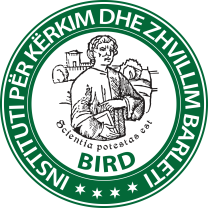 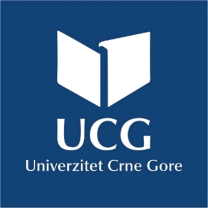 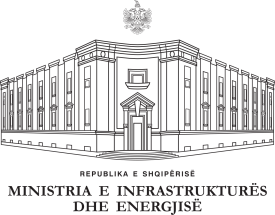 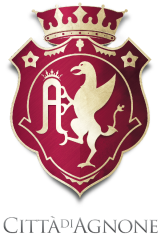 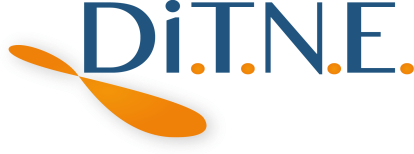